Родительское собрание
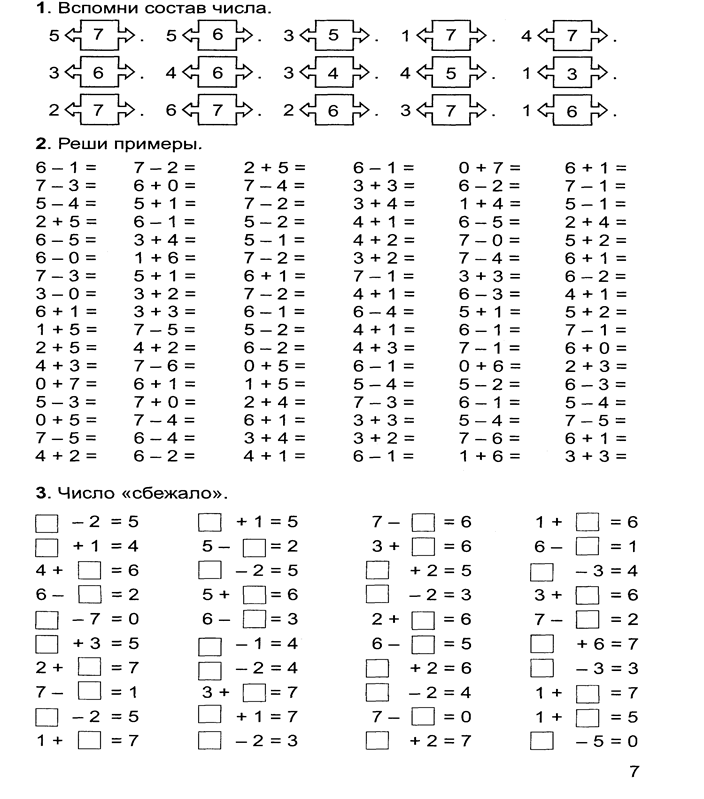 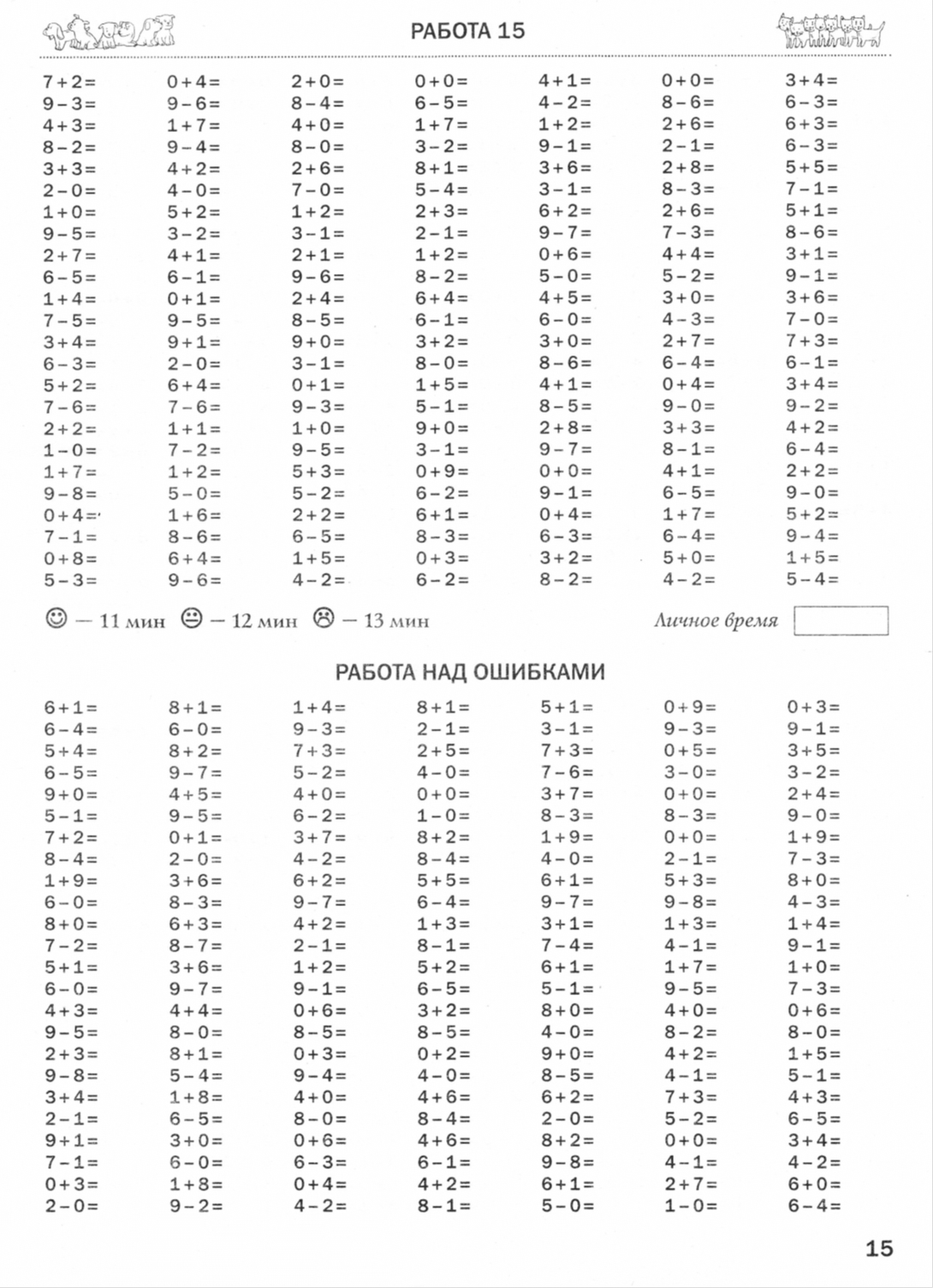 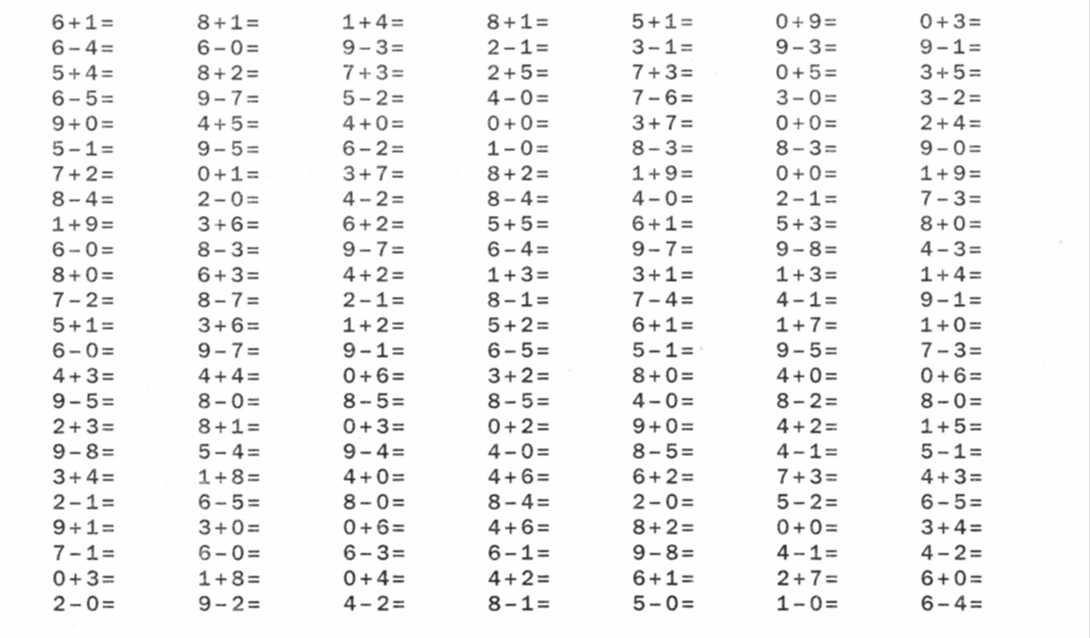